Отчет ШМО учителей математикиМАОУ  Лицей №109
2023 -2024 учебный год
Жизнь украшается двумя вещами: 
занятиями математикой 
и ее преподаванием»
С. Пуассон
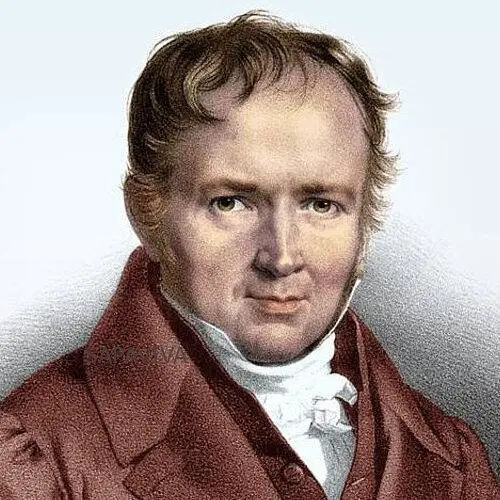 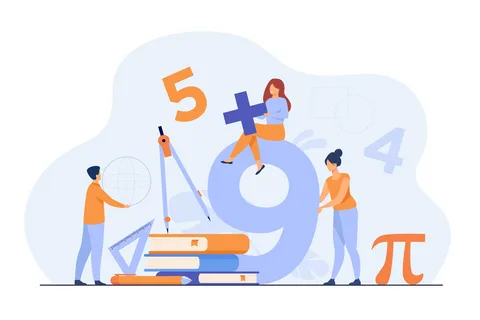 Тема работы методического объединения:
Развитие профессиональных компетентностей в области использования образовательных технологий, выявление оптимальных средств, методов, форм взаимодействия педагога и ребенка, способствующих формированию учебно-познавательной компетентности учащегося в соответствии с ФГОС.
Цель работы методического объединения:
Создание условий для профессионального личностного роста педагога как одного из основных условий обеспечения качества образования.
Задачи МО  на 2023/2024 учебный год:
1. Детально изучить общие сведения об изменениях в период перехода на обновлённый ФГОС ОО, ФГОС СО  :
в федеральных  рабочих программах;
в  программе воспитания;
в планируемых результатах, предметном содержании учебных предметов, курсов внеурочной деятельности.
2.  Произвести отбор содержания и составление рабочих программ по предметам, в электронном ресурсе «Конструктор рабочих программ». 
3. Продолжить внедрение в практику работы всех учителей МО современных образовательных технологий, направленных на формирование компетентностей обучающихся, УУД. 
4.  Продолжить использование проектно- исследовательской деятельности на уроках.  
5. Продолжить работу с одаренными детьми по участию в олимпиадах и конкурсах школьного, муниципального, всероссийского, международного значения.
6.     Совершенствовать формы и методы работы со слабоуспевающими детьми.
Над решением этих задач работало методическое объединение в составе
Формы работы ШМО:
Разработка рекомендаций, инструкций, наглядных пособий. 
Участие в семинарах, конференциях и конкурсах, творческих лабораториях.
Организация предметных олимпиад.
Работа с одаренными детьми.
Работа со слабоуспевающими детьми.
Изучение, обобщение и распространение опыта работы учителей
Организация работы с родителями обучающихся.
Направления работы:
1. Аналитическая деятельность:
Анализ методической деятельности за 2022-2023 учебный год и планирование на 2023-2024 учебный год.
Изучение направлений деятельности педагогов (тема самообразования).
2. Информационная деятельность:
Изучение новинок в методической литературе в целях совершенствования педагогической деятельности. 
3. Организация методической деятельности:
Выявление затруднений, методическое сопровождение и оказание практической помощи педагогам в работе.
4. Диагностико - аналитическая деятельность
     Контроль качества знаний учащихся.
Сильные стороны методической работы
Сильные стороны методической работы
Приоритетные направления в работе ШМО
1. Мониторинг
2. Самообразование учителей 
(обучение на курсах повышения квалификации)
 3. Участие в творческих конкурсах
Работа ШМО
Организация  и проведение школьного этапа всероссийской олимпиады школьников по общеобразовательным предметам в 2023-2024 учебном году.
Математика муниципальный тур 23 участника
(1 победитель, учитель Титова В. Н., 1 призер, учитель Устименко И. Б.)
Работа ШМО
Подготовка обучающихся к ВПР и региональному мониторингу индивидуальных достижений
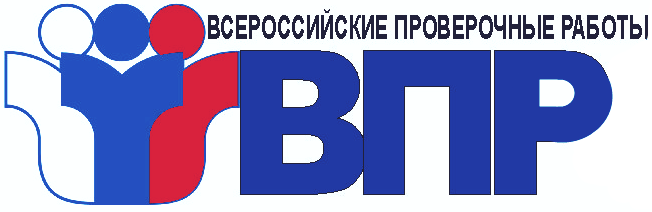 Формы внеурочной работы
Математические встречи 
Викторины  
Игры
Работа над мини проектами
Математическая конференция 
Математические олимпиады 
(Предлагаем ученикам принять участие в домашней олимпиаде, затем в классной, школьной, во Всероссийских и Международных олимпиадах).  
Число желающих всегда в пределах 60-75%
Инфоурок
Сетевое издание «Всезнайкино»
Яндекс Учебник
ЯКласс


Фоксфорд
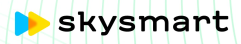 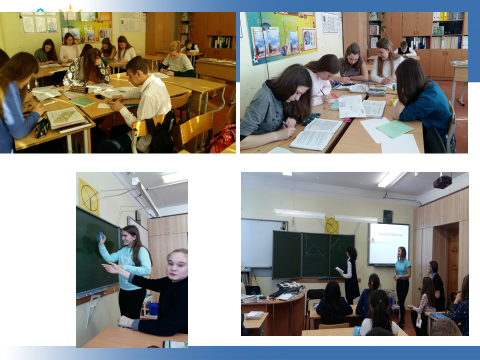 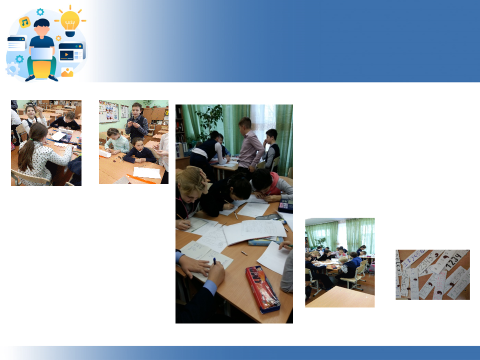 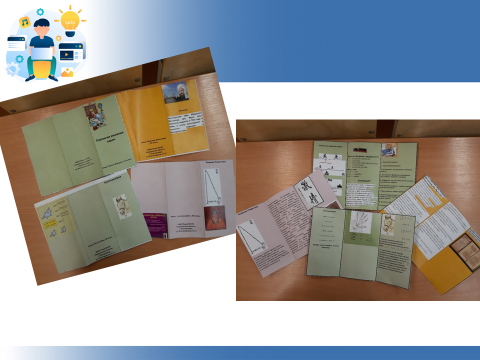 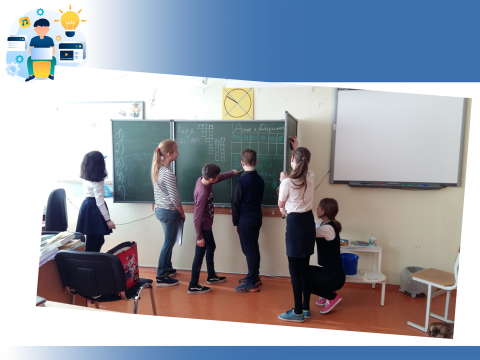 1.Участники конференции-семинара, посвященной памяти академика Н. Н. Красовского «Математика и компьютерные науки в образовании»
Участники конференции «Наставничество в современном образовании России»
Участники Всероссийской конференции «Использование ИКТ в образовательном процессе в условиях реализации ФГОС
Участники форума «Педагоги России: инновации в образовании»
2. Участники курсов: Организация проектной деятельности, Создание и ведение персонального сайта педагога, Организация взаимодействия с родителями в реализации программы родительского просвещения, Наставничество в детско-взрослых проектах, Создание идеального портфолио педагога, Создание эффективных презентаций и отдельных слайдов, Развитие логико-математического мышления и творческих способностей 
3. Участники онлайн-тренинга» Формирование читательской грамотности обучающихся в условиях реализации ФГОС»
Участники общественного педагогического движения РАО «Исследовательский модуль: подготовка и сопровождение социологических исследований по вопросам трудностей в обучении»
4. Вебинары: «Секреты эффективного онлайн-урока. Приемы работы и цифровые инструменты»
Методические основы построения современного урока в соответствии с обновленными ФГОС»
5.  17 Международный педагогический  конкурс «В поисках результативности Номинация «Обобщение педагогического опыта». Конкурсная работа «Профстандарт педагога»  Институт развития современного образования. г. Москва. Победитель .
Международный конкурс «исследовательские и научные работы, проекты» Геометрия малышам» Международный образовательный портал «Солнечный свет» Победитель
Ассоциация Международных и Всероссийских конкурсов 7 Всероссийский конкурс профессионального мастерства «Лучшая методическая разработка» Первый раз в 7 класс» Диплом 1 степени
Ассоциация Международных и Всероссийских конкурсов 4 Всероссийский фестиваль профессионального мастерства "Педагогические чтения» «повышение мотивации обучающихся» Диплом победителя
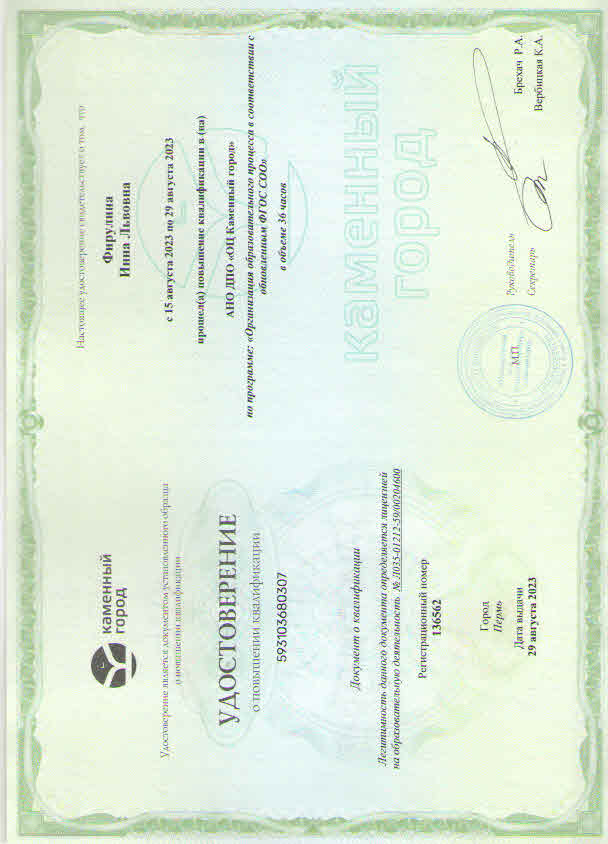 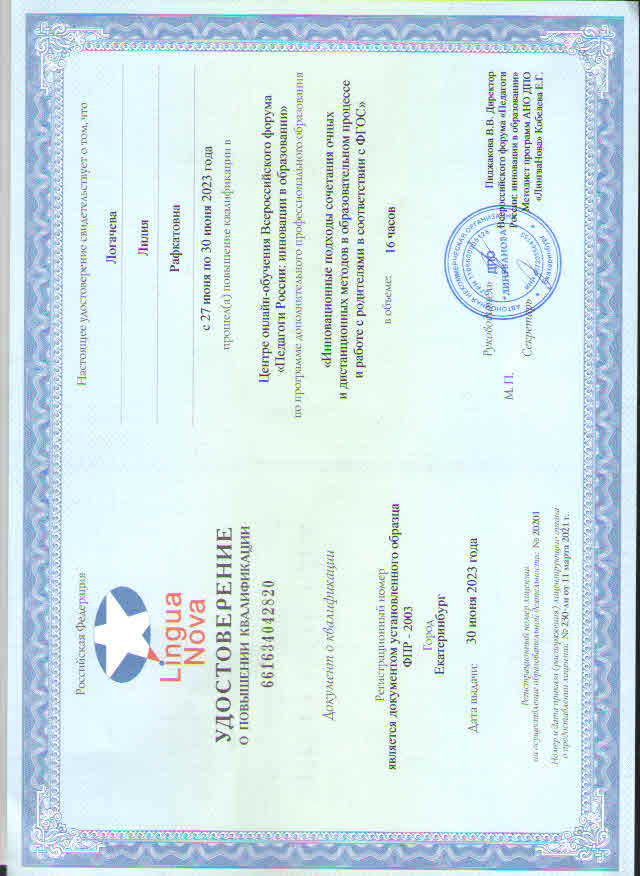 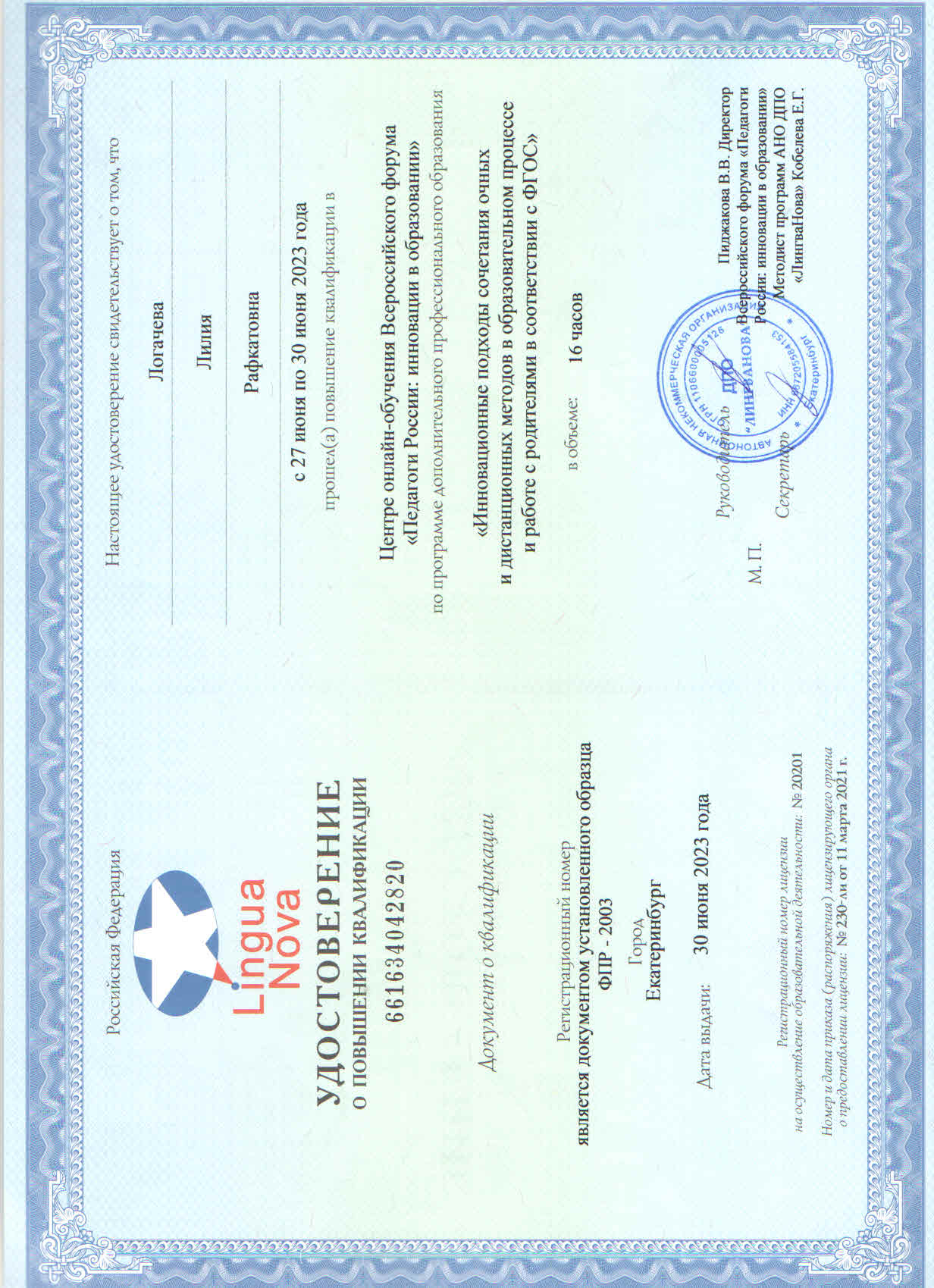 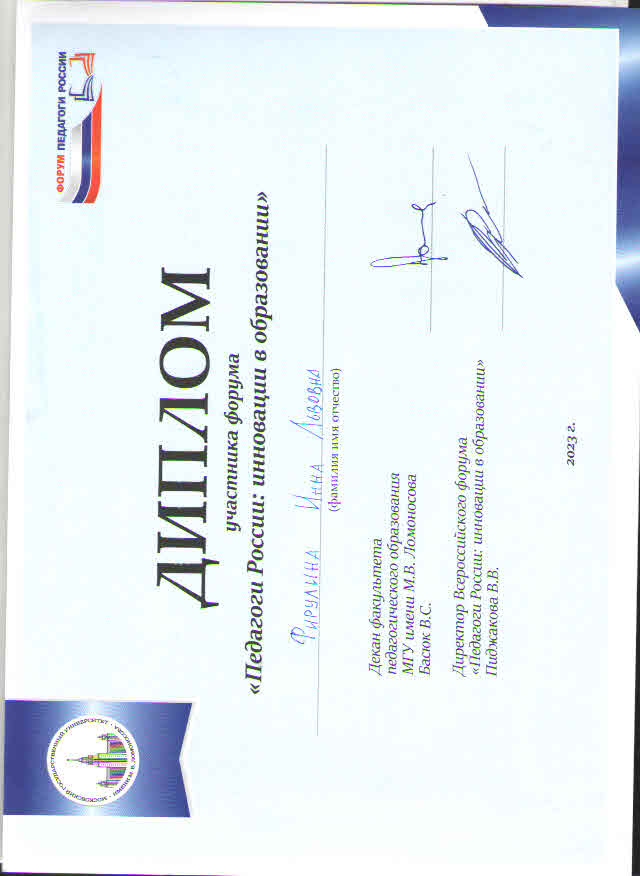 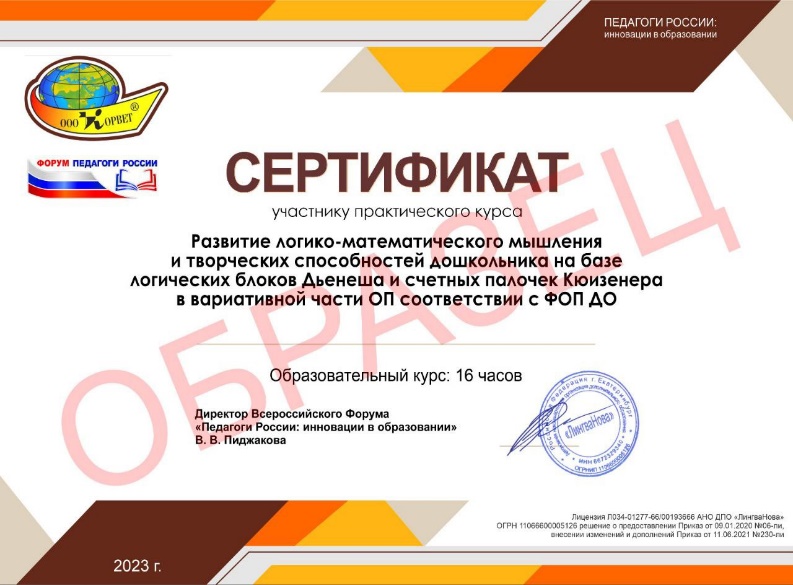 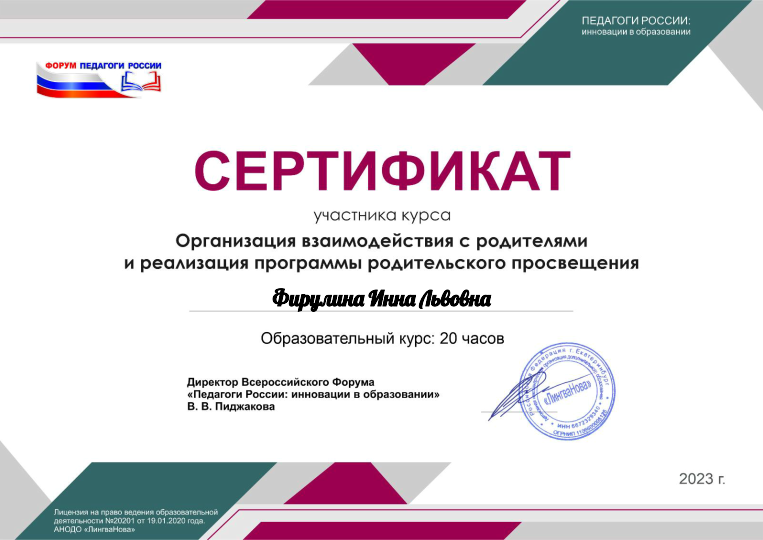 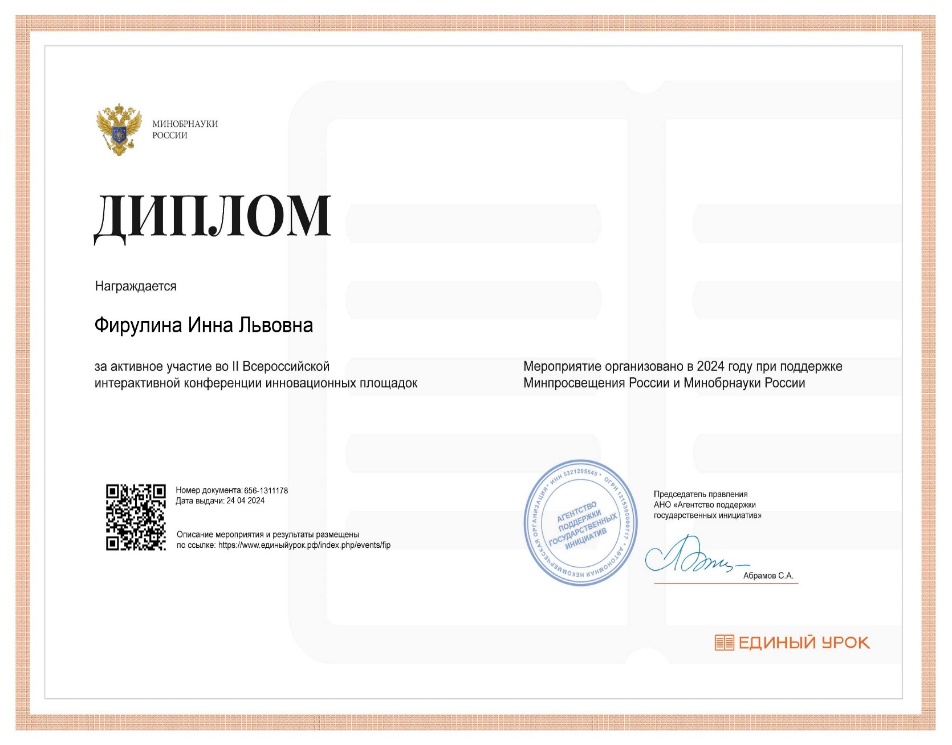 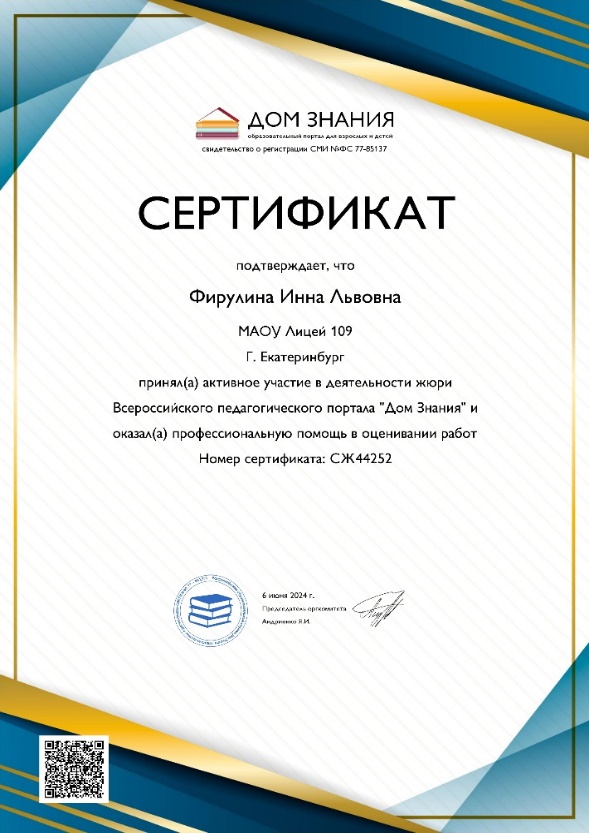 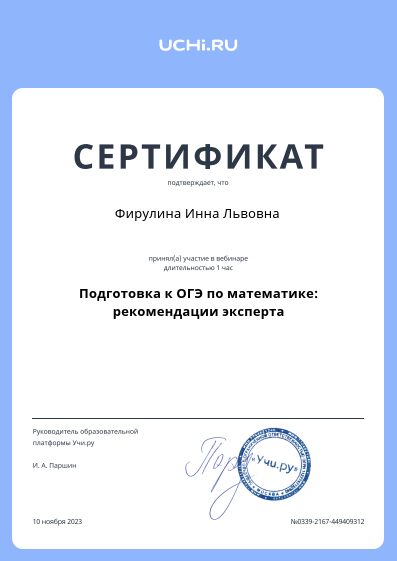 Участие в различных конкурсах
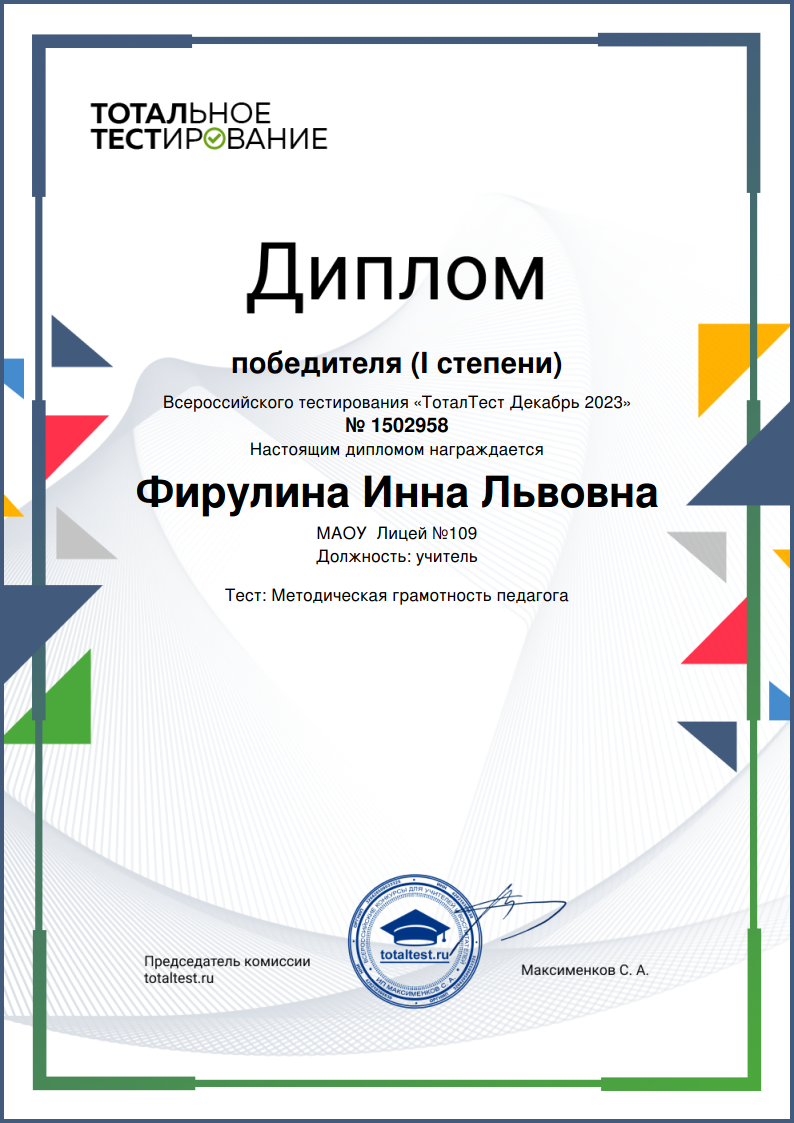 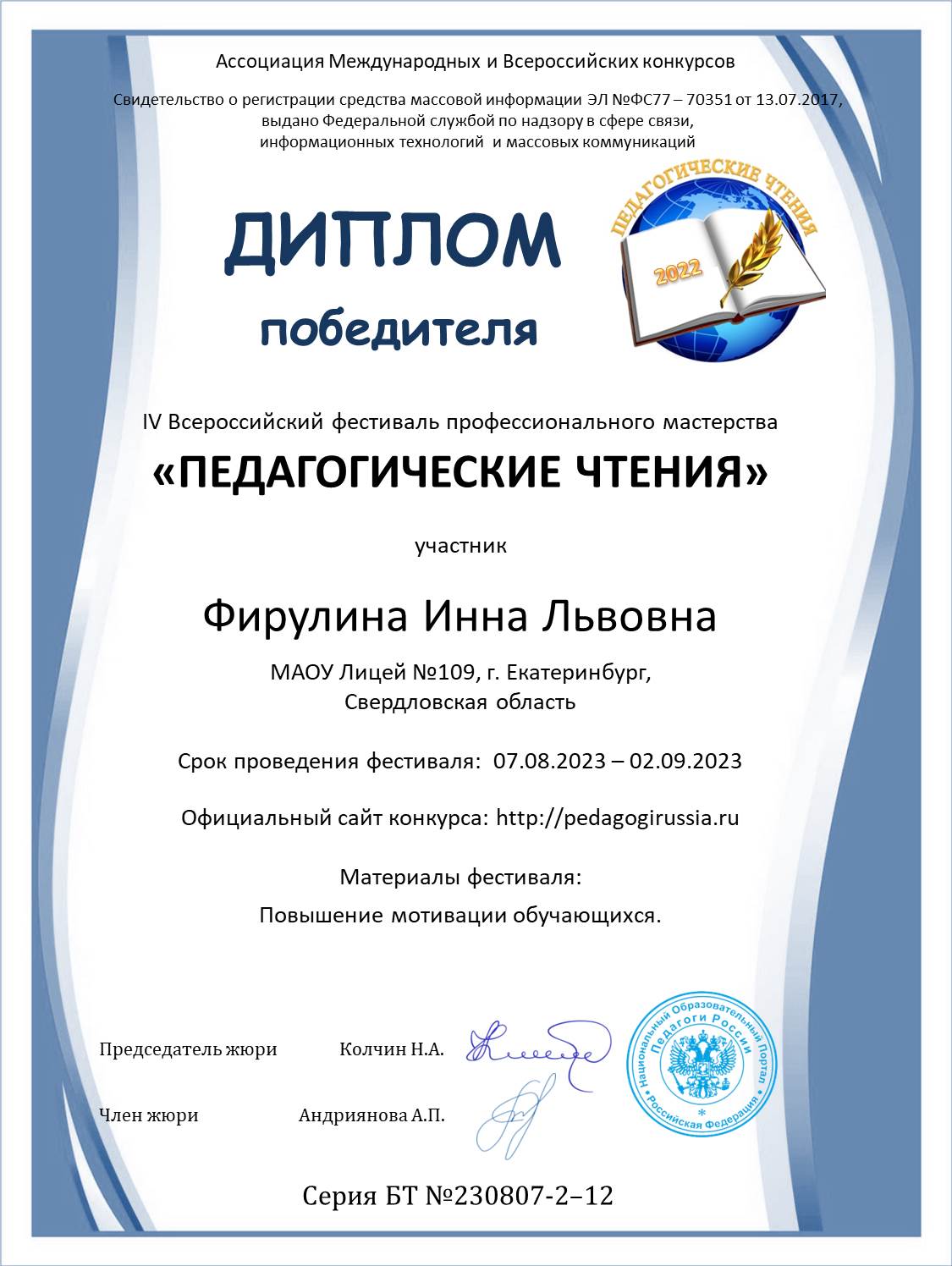 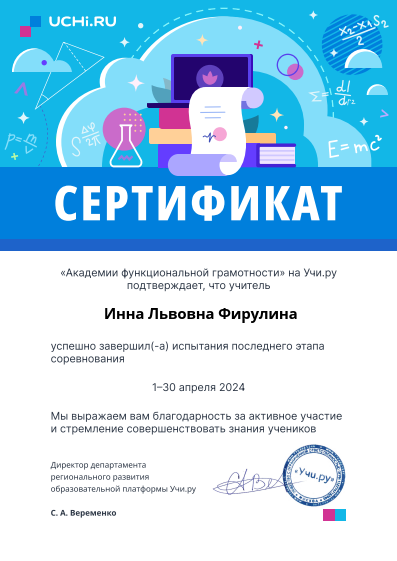 55 человек
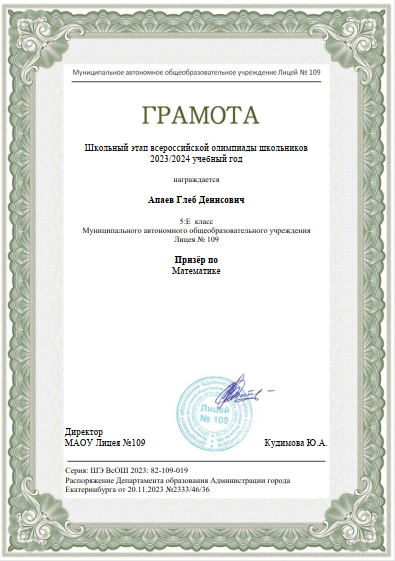 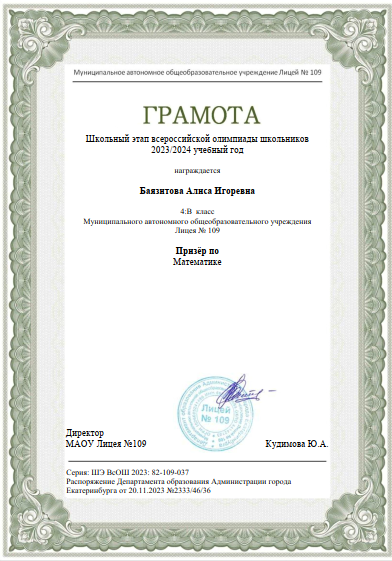 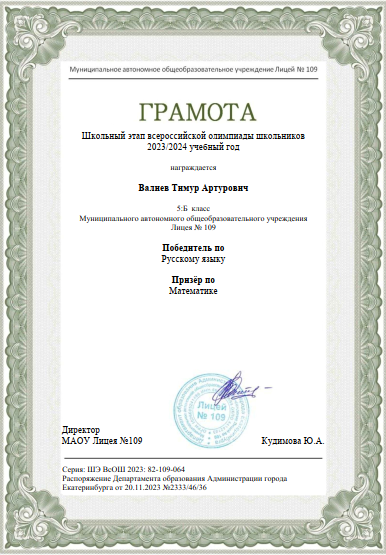 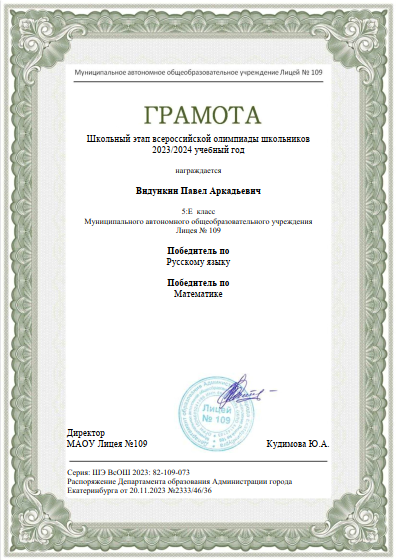 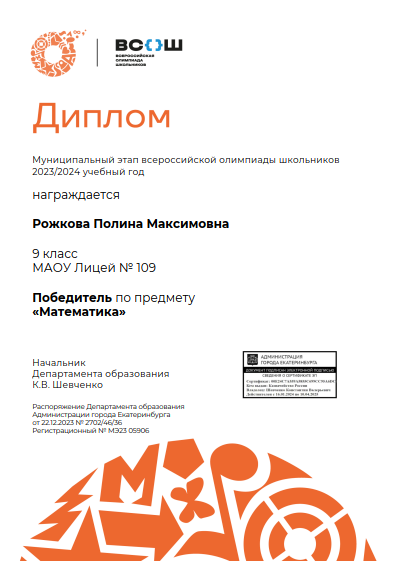 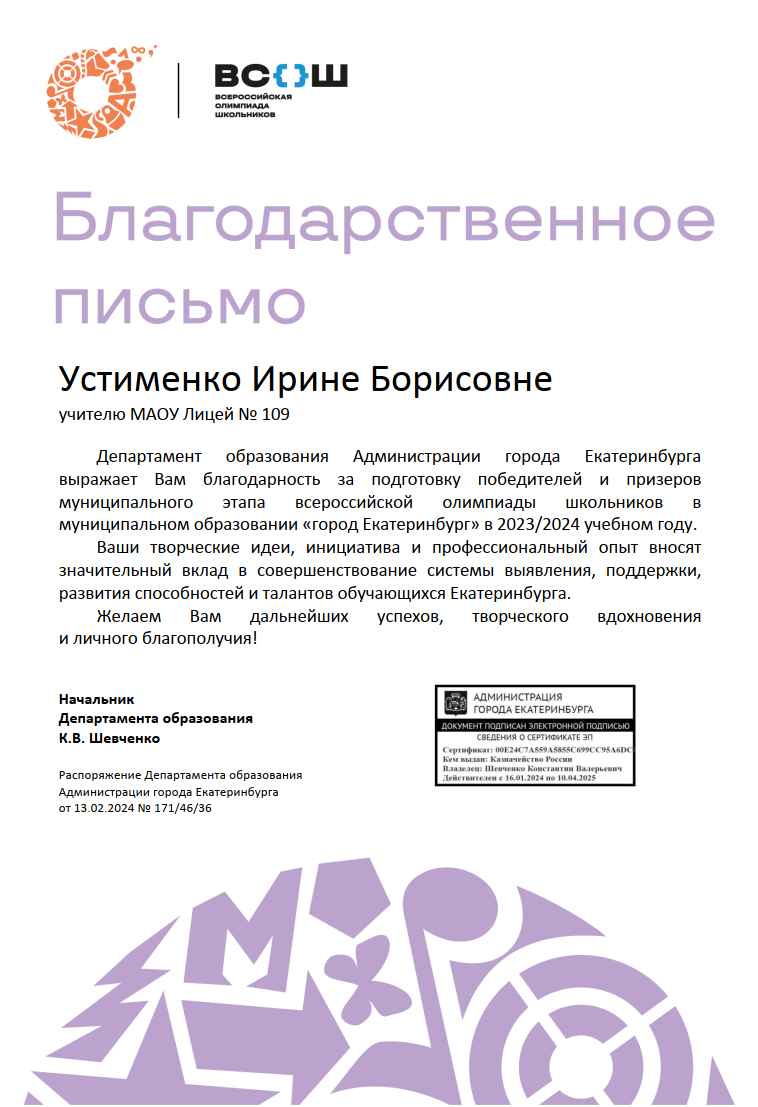 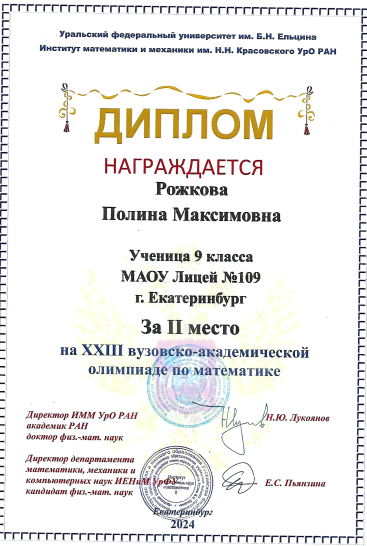 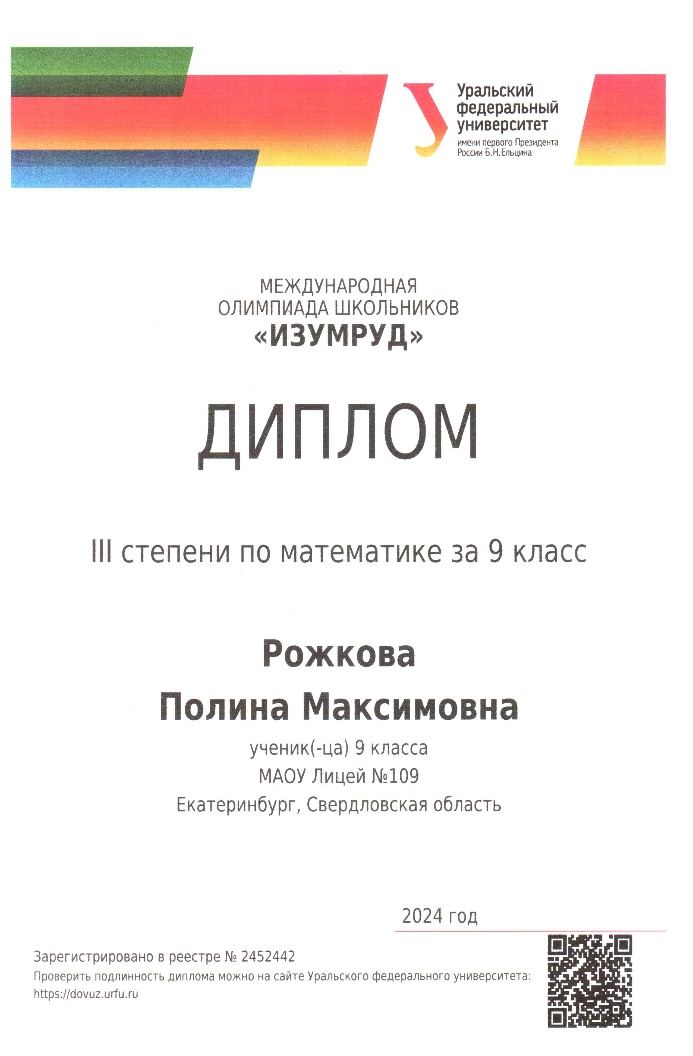 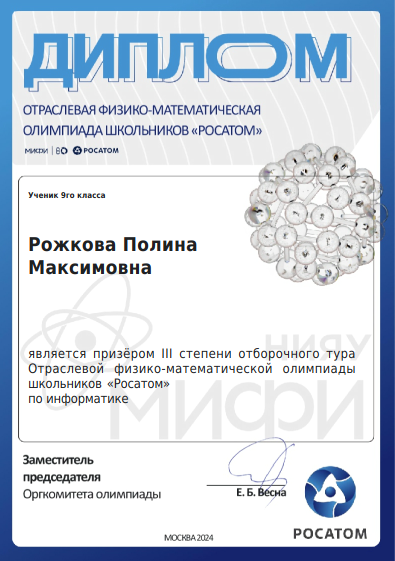 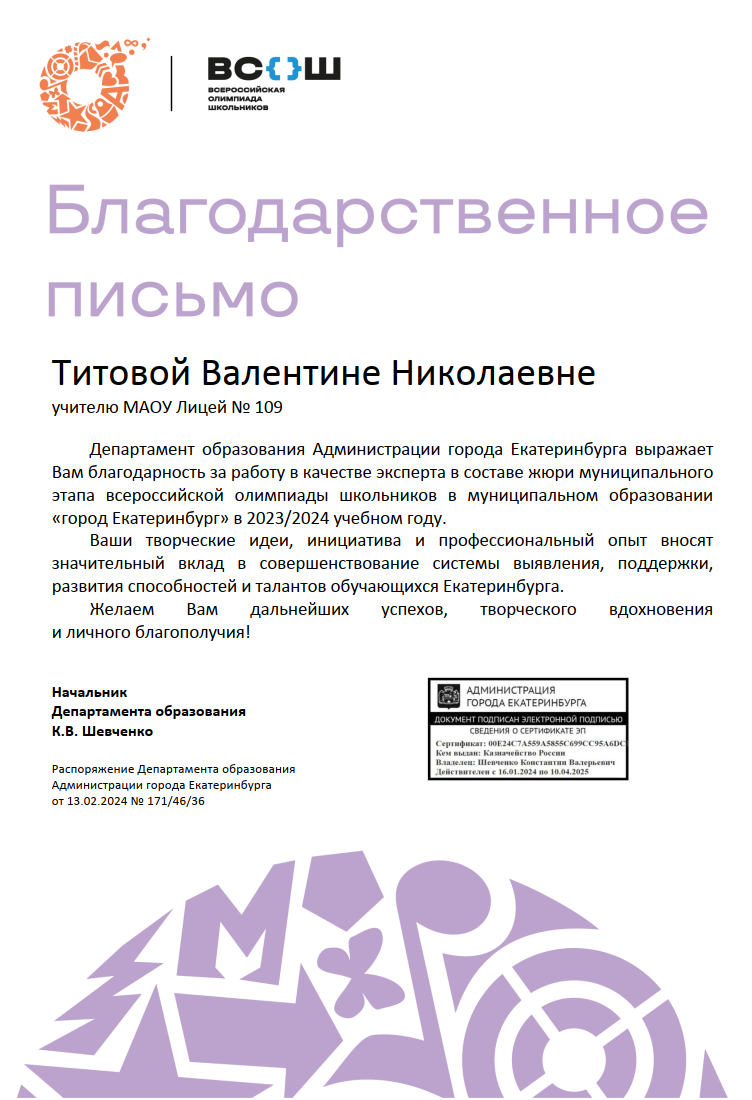 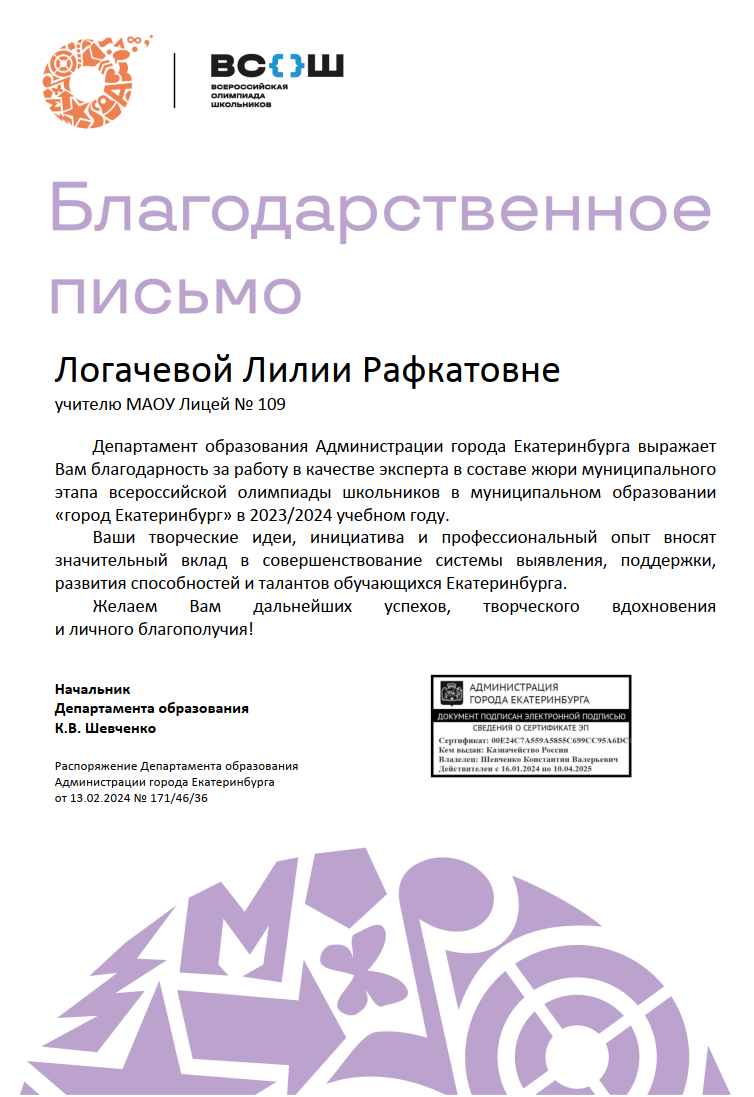 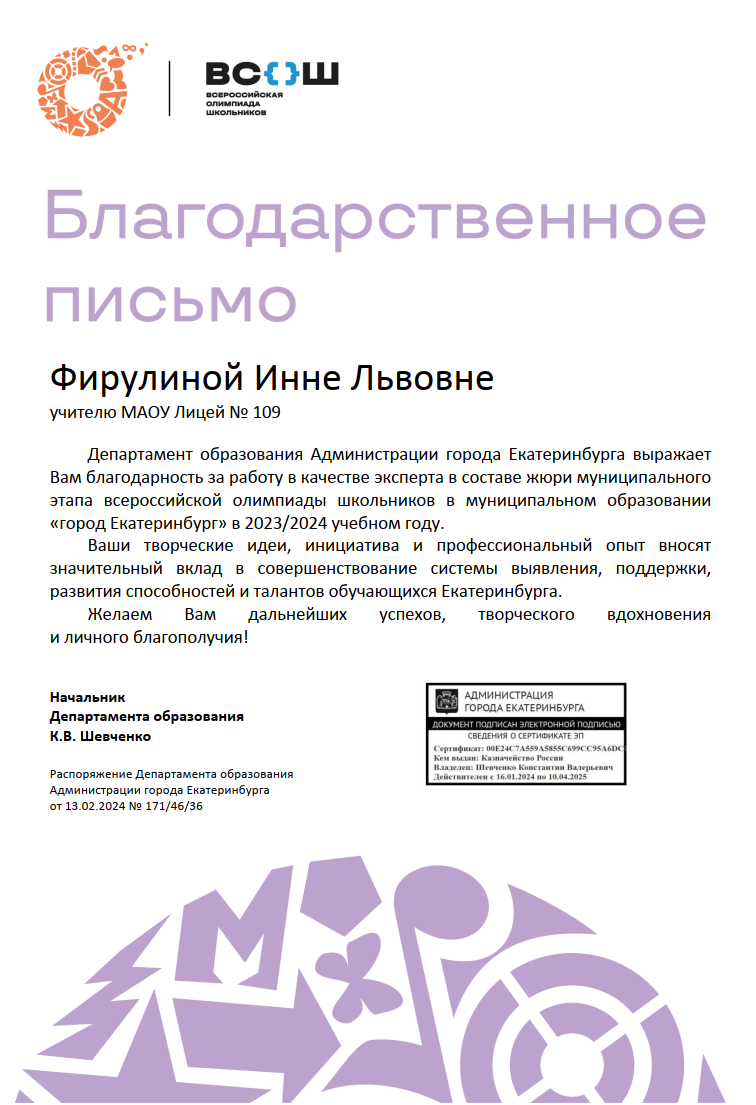 Диплом победителя в олимпиаде по шахматам для 7﻿-﻿го класса
Диплом победителя в олимпиаде «Наука вокруг нас» для 8﻿-﻿го класса
Диплом победителя в олимпиаде «Безопасный интернет» для 7﻿-﻿го класса
Сертификат за первый этап «Академии функциональной грамотности» на Учи.ру
Диплом победителя в первом туре олимпиады по математике для 8﻿-﻿го класса
Диплом победителя в первом туре олимпиады по математике для 7﻿-﻿го класса
Сертификат за второй этап «Академии функциональной грамотности» на Учи.ру
Диплом победителя в олимпиаде по финансовой грамотности и предпринимательству для 8﻿-﻿го класса
Диплом победителя во втором туре олимпиады по математике для 7﻿-﻿го класса
Диплом победителя в олимпиаде по финансовой грамотности и предпринимательству для 7﻿-﻿го класса
Грамота за достижение лиги Вселенной
Сертификат за третий этап «Академии функциональной грамотности» на Учи.ру
Сертификат за успешное прохождение финальных испытаний «Академии функциональной грамотности» на Учи.ру
Свидетельство о подготовке победителей международной олимпиады «Инфоурок» осенний сезон 2023 по математике
Свидетельство о подготовке победителей международной олимпиады «Инфоурок» зимний сезон 2024 по математике
Свидетельство о подготовке победителей международной олимпиады «Инфоурок» весенний сезон 2024 по математике
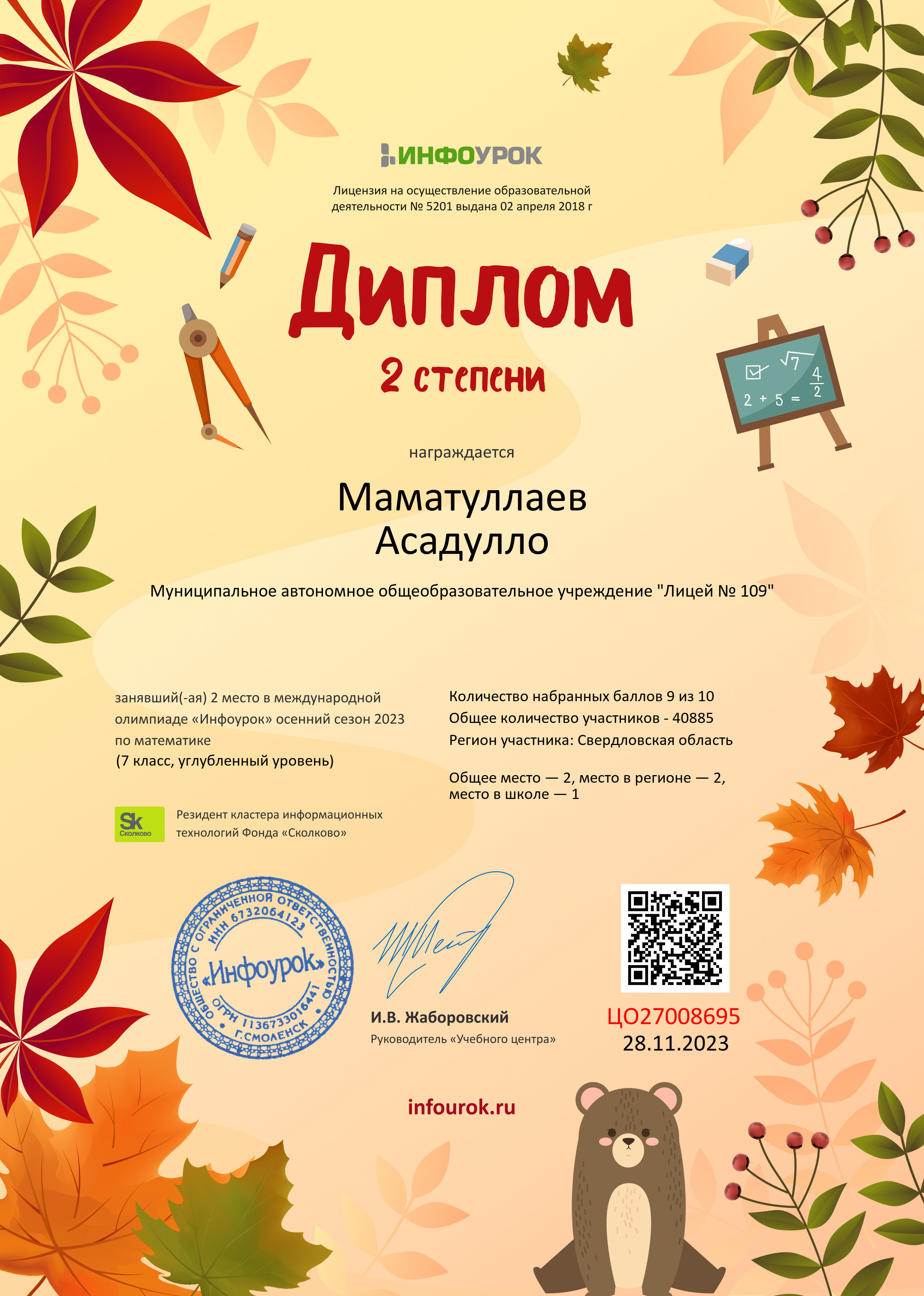 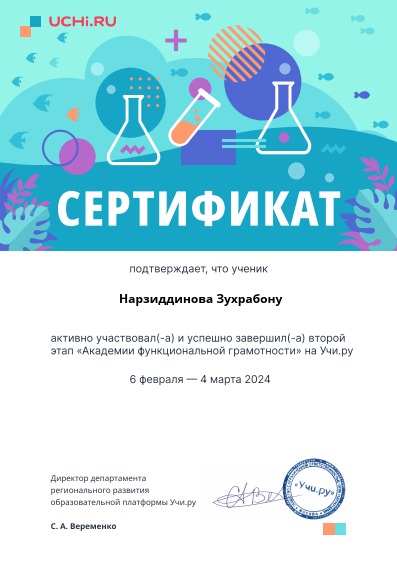 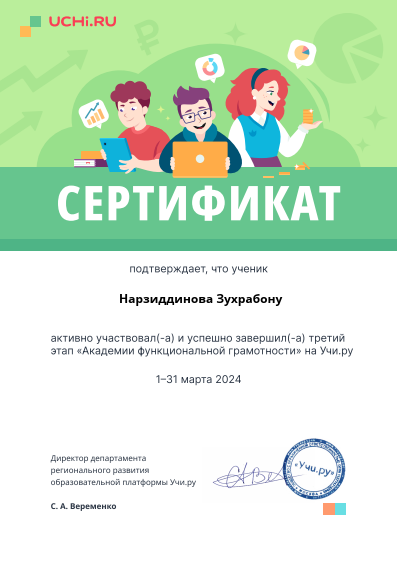 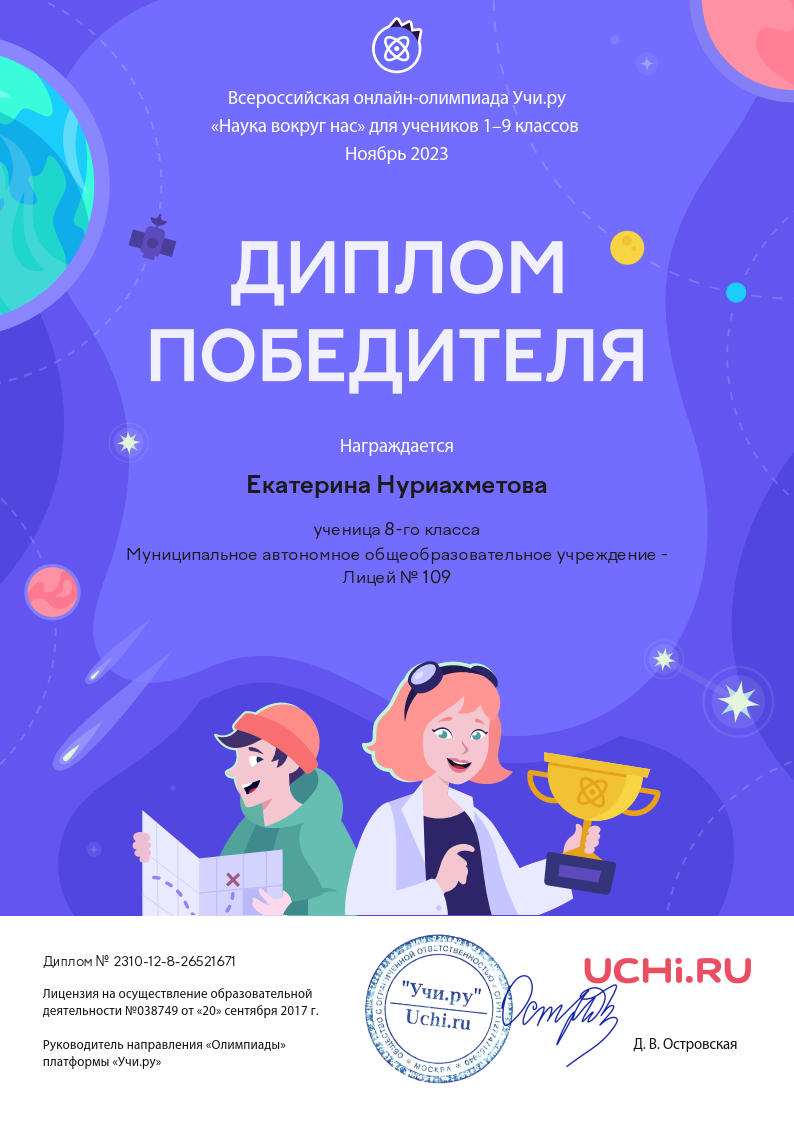 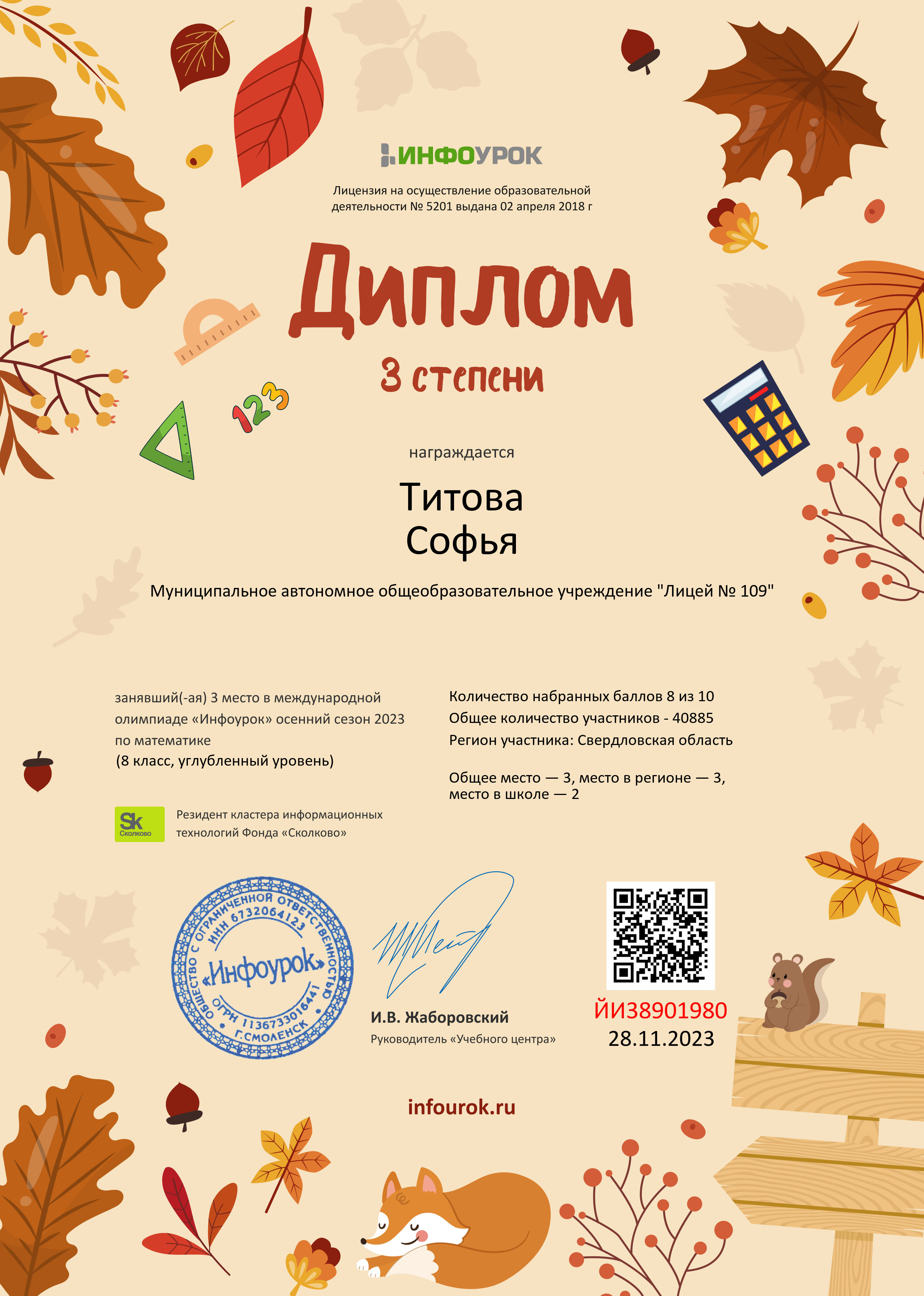 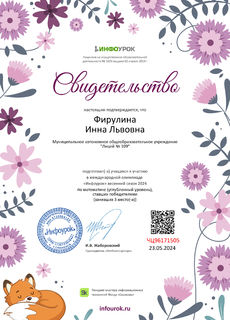 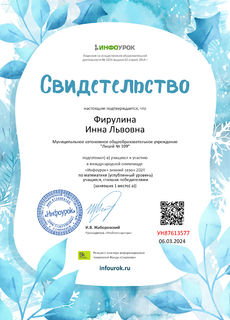 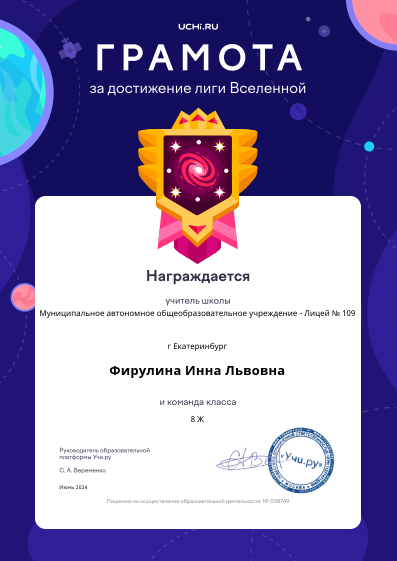 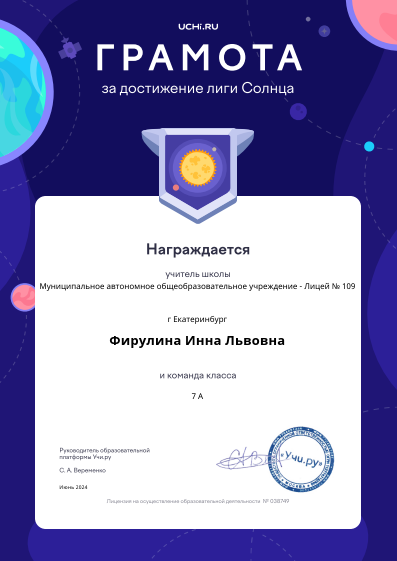 Задачи методической работы на 2024- 2025 учебный год
Продолжить работу над проблемой «Повышение эффективности и качества урока через использование современных педагогических технологий в рамках реализации ФГОС»
Продолжить работу по вопросу преемственности в образовательном процессе между начальной школой и средним звеном, а также между средней и старшей ступенями обучения.
Задачи МО на 2024-2025 уч. год
Для укрепления результатов и повышения уровня знаний учащихся выпускных классов, усилить и систематизировать зачётную форму работы, проводить поэлементный анализ школьного пробного ОГЭ, ЕГЭ, с учётом результатов которого, строить дальнейшую учебную работу, усилить индивидуальную работу со слабоуспевающими учениками. На уроках проводить контрольные работы по материалам и в форме ОГЭ, ЕГЭ. Начиная с 5-х классов проводить контроль в форме тестов.
Задачи МО на 2024-2025 уч. год
Систематизировать дидактические материалы, справочные таблицы, раздаточный материал вариантов ОГЭ, ЕГЭ.
Продолжить создание дидактических материалов к урокам по параллелям.
Продолжить   работу по подготовке учащихся к исследовательской и проектной деятельности.
Активно применять ИКТ в учебном процессе.
Задачи МО на 2024-2025 уч. год
Овладение  технологиями работы с интерактивным  оборудованием и активизация его использования в учебном процессе.
Совершенствование технологии и методики работы с одаренными детьми.
Повышение профессионального мастерства педагогов через самообразование, участие в творческих мастерских, использование современных информационных технологий.